CHÀO MỪNG THẦY CÔ VÀ CÁC  EM HỌC SINHMôn : Công Nghệ 8
Trường: THCS Bình Khánh
GV: Nguyễn Thị Thanh Hương
Nhóm: Thể Dục- Công Nghệ
Những vật thể này có dạng hình khối, vậy tên gọi các khối này là gì ?
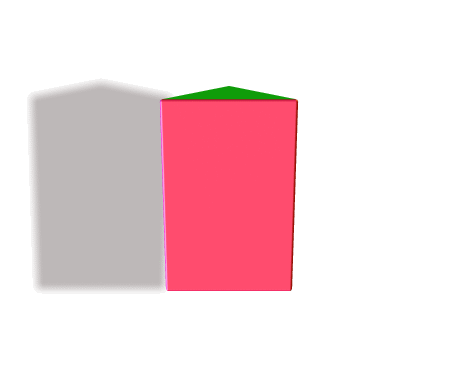 CHỦ ĐỀ 2:
BẢN VẼ CÁC KHỐI HÌNH HỌC
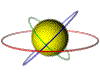 A. BẢN VẼ CÁC KHỐI ĐA DIỆN.
          I. KHỐI ĐA DIỆN
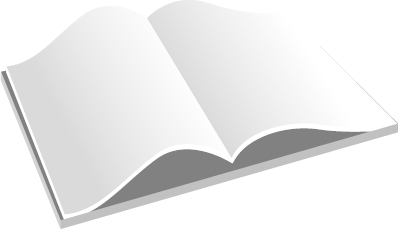 Hãy quan sát và cho biết các khối dưới đây được bao bởi các hình gì?
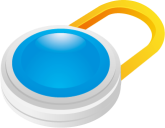 Khối đa diện được bao bởi các đa giác phẳng.
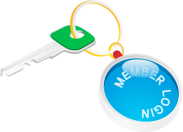 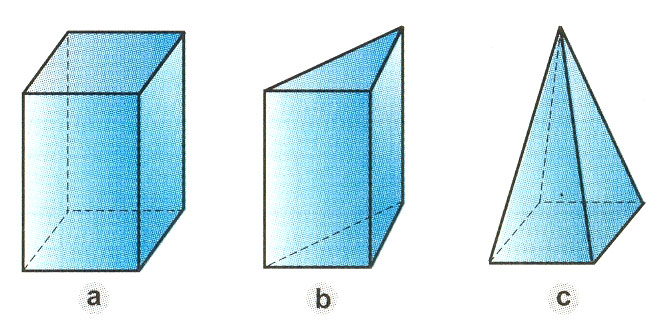 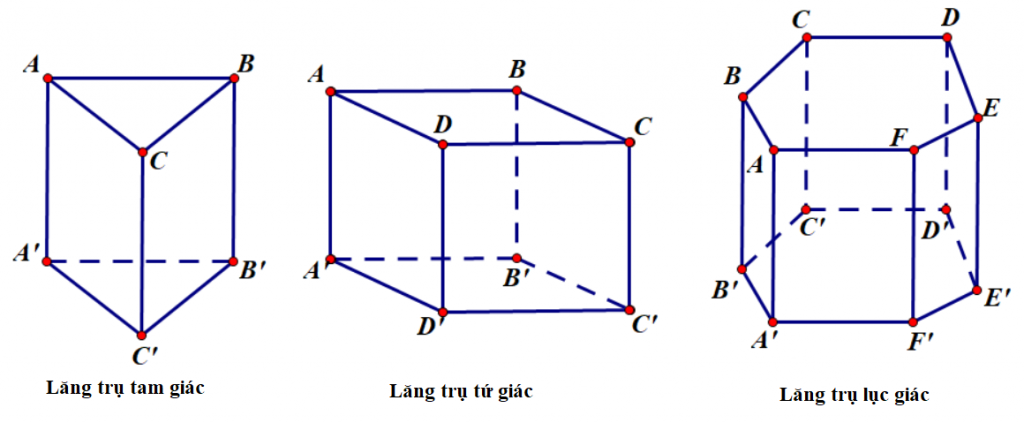 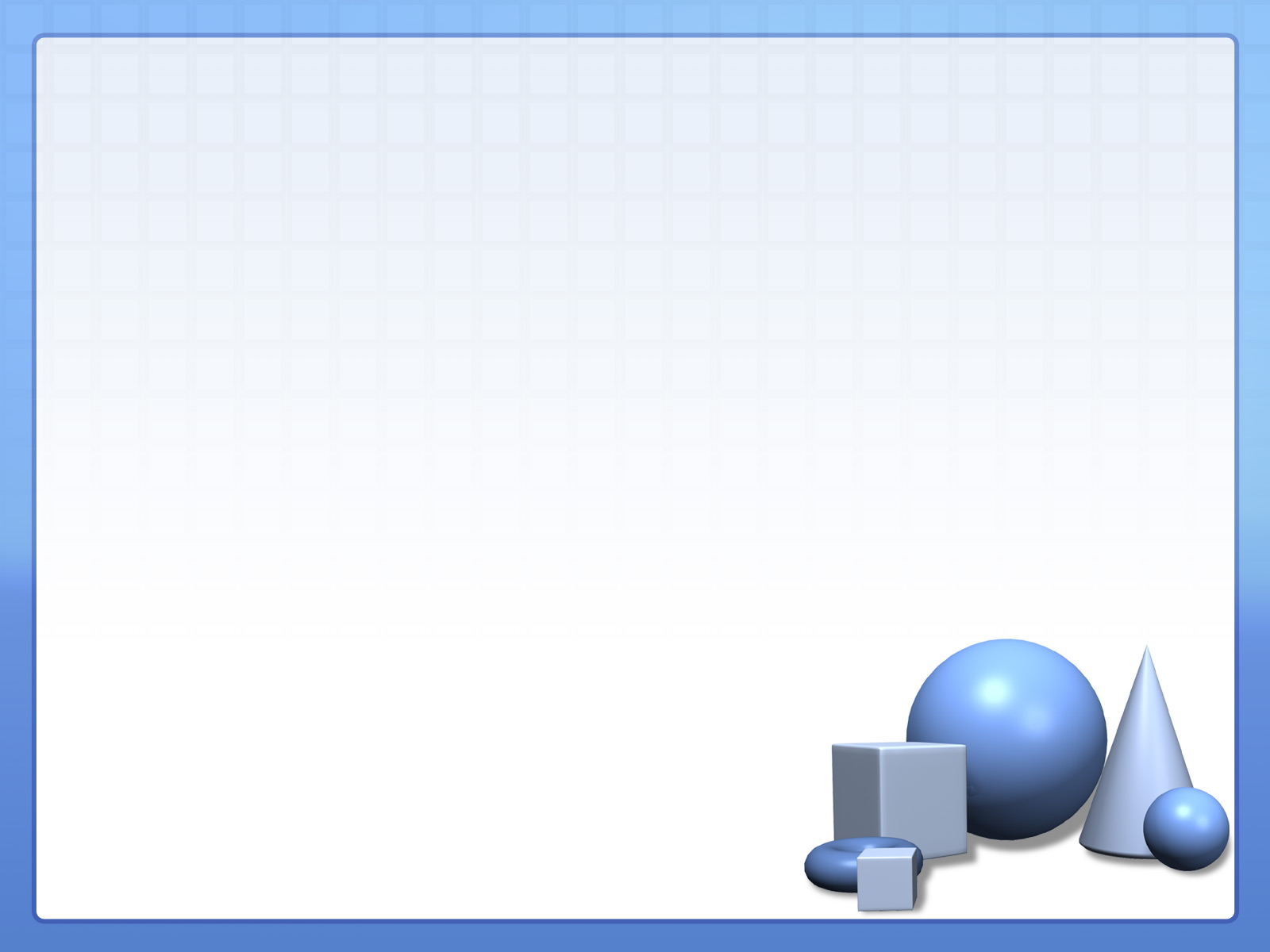 b
h
a
II. HÌNH HỘP CHỮ NHẬT
1. Thế nào là hình hộp chữ nhật?
Hãy cho biết khối đa diện ở hình bên được bao bởi các hình gì?
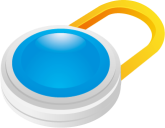 H.4.2 Hình hộp chữ nhật
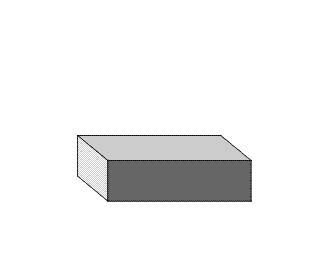 Hình hộp chữ nhật được bao bởi sáu hình chữ nhật.
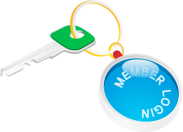 2. Hình chiếu của hình hộp chữ nhật:
b
h
a
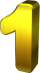 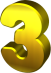 h
a : chiều dài
     b : chiều rộng 
     h : chiều cao
a
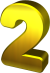 b
Bảng 4.1
Đứng
Hình chữ nhật
a, h
Bằng
Hình chữ nhật
a, b
Cạnh
Hình chữ nhật
b, h
Mặt bên
Mặt đáy
a
b
h
III. HÌNH LĂNG TRỤ ĐỀU
1. Thế nào là hình lăng trụ đều?
Hãy cho biết khối đa diện ở hình bên  được bao bởi các hình gì?
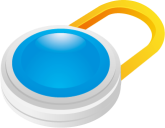 Hình lăng trụ đều được bao bởi hai mặt đáy là hai hình đa giác đều, bằng nhau và các mặt bên là các hình chữ nhật bằng nhau.
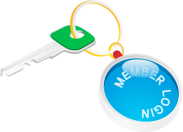 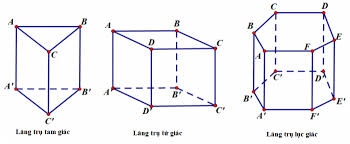 2. Hình chiếu của hình lăng trụ đều:
Mặt bên
Mặt đáy
a
b
h
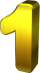 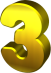 h
a : chiều dài cạnh đáy 
                           b : chiều cao đáy
                           h : chiều cao lăng trụ
a
b
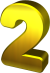 H 4.5
Bảng 4.2
a, h
Đứng
Hình chữ nhật
Bằng
Tam giác đều
a, b
Cạnh
Hình chữ nhật
b, h
Đỉnh
Mặt bên
h
Mặt đáy
a
IV. HÌNH CHÓP ĐỀU:
1. Thế nào là hình chóp đều?
Hãy cho biết khối đa diện ở bên  được bao bởi các hình gì?
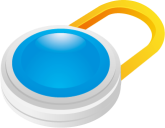 Hình chóp đều được bao bởi mặt đáy là một hình đa giác đều và các mặt bên là các hình tam giác cân bằng nhau có chung đỉnh.
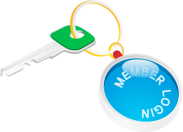 H4.6 Hình chóp đều
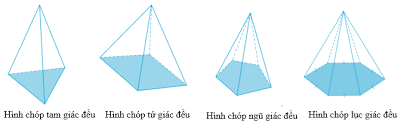 2. Hình chiếu của hình chóp đều:
Đỉnh
Mặt bên
h
Mặt đáy
a
a : chiều dài cạnh đáy 
 h : chiều cao hình chóp
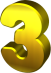 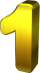 h
a
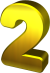 Bảng 4.3
a
a, h
Đứng
TG cân
H.V có 2 đường chéo
Bằng
a, a
H 4.7
Cạnh
TG cân
a, h
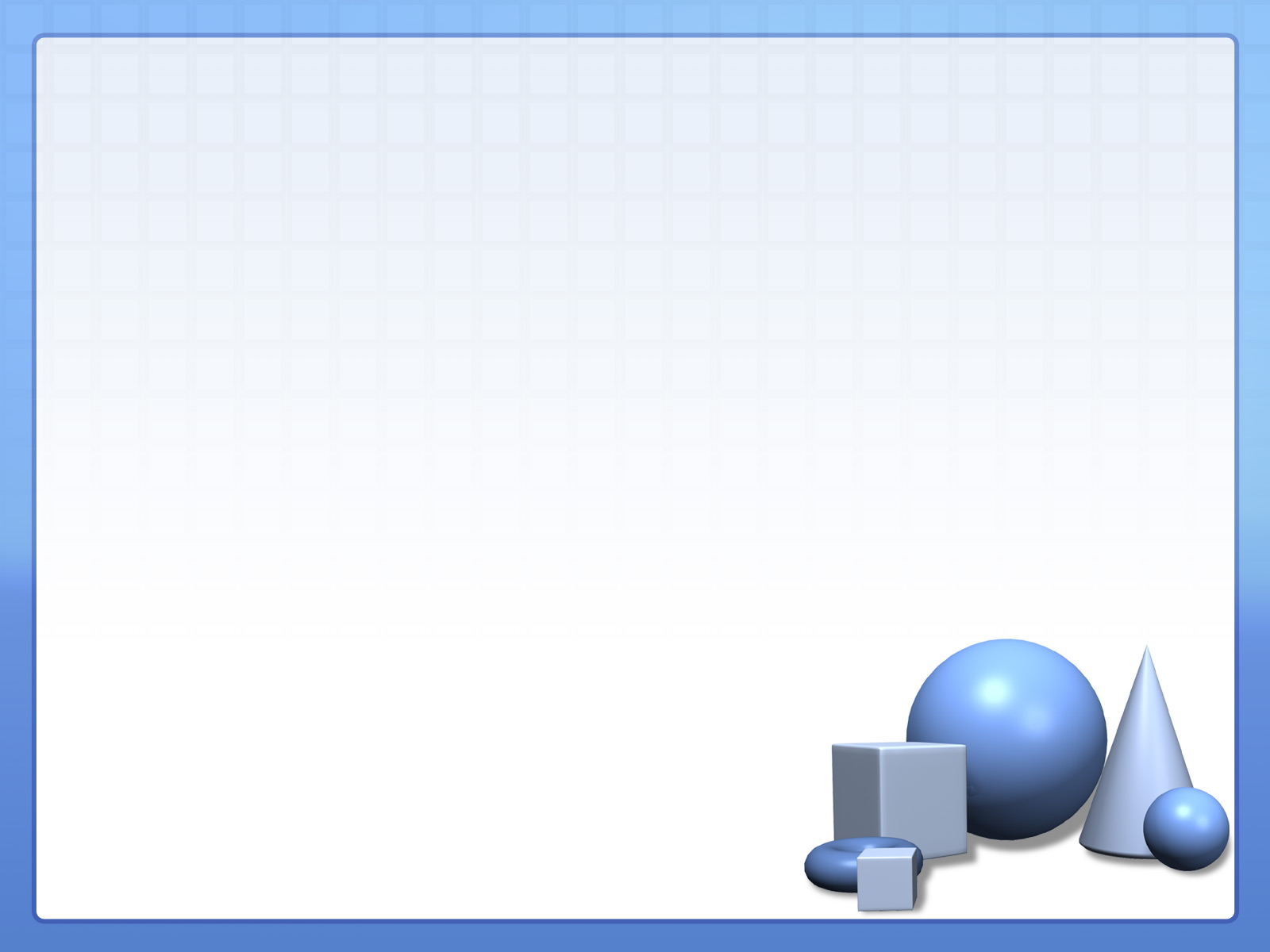 LƯU ý:
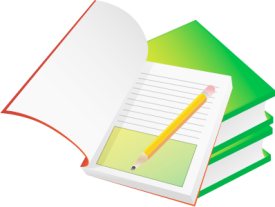 Thường chỉ dùng 2 hình chiếu để biểu diễn hình lăng trụ hoặc hình chóp: một hình chiếu thể hiện mặt bên và chiều cao, một hình chiếu thể hiện hình dạng và kích thước đáy.
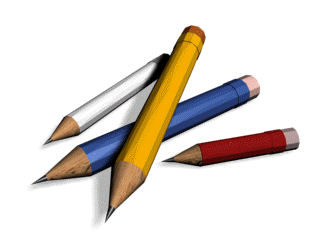 Bài tập SGK (Đọc yêu cầu sgk )
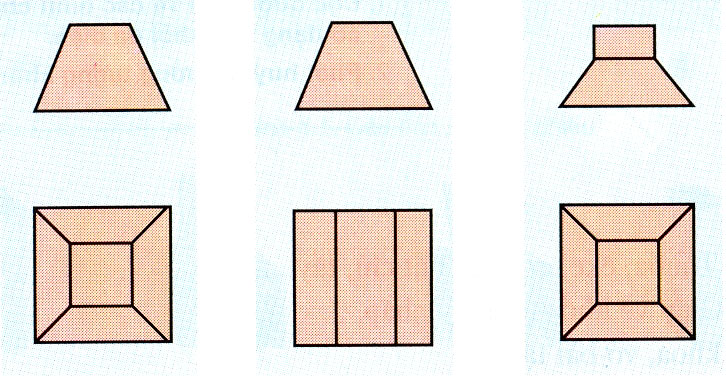 Cho vật thể A, B, C và bản vẽ 1, 2,  3.
a/ Hãy đánh dấu vào bảng chỉ sự tương quan giữa vật thể với các bản vẽ.
x
1
2
3
x
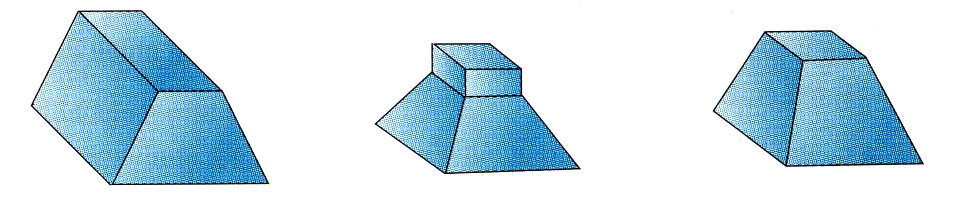 x
A
B
C
B. BÀI TẬP THỰC HÀNH
ĐỌC BẢN VẼ CÁC KHỐI ĐA DIỆN
I. CHUẨN BỊ (Xem SGK)
B.  BÀI TẬP THỰC HÀNH
ĐỌC BẢN VẼ CÁC KHỐI ĐA DIỆN
I. CHUẨN BỊ
II. NỘI DUNG
Quan sát hình 5.1 và hình 5.2 để hoàn thiện bảng 5.1
Vật thể
A
B
C
D
Bản vẽ
1
2
3
4
B. BÀI TẬP THỰC HÀNH
ĐỌC BẢN VẼ CÁC KHỐI ĐA DIỆN
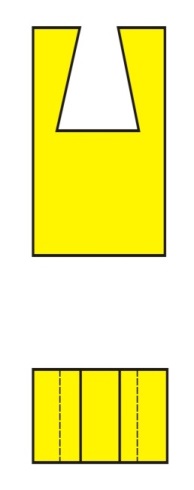 II. Nội dung
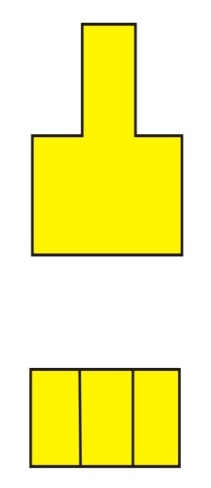 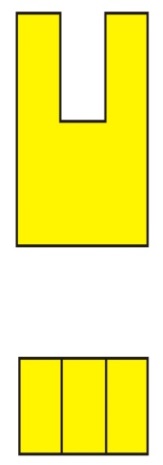 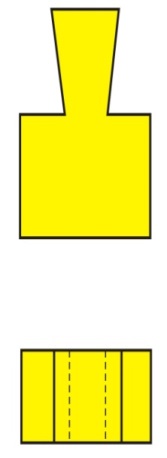 1. Kẻ bảng 5.1 vào vở và hoàn thiện bài tâp trong thời gian 3 phút
2
1
3
4
Hình 5.1 Bản vẽ các hình chiếu
Baûng 5.1
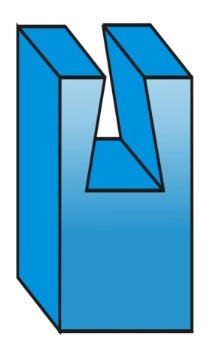 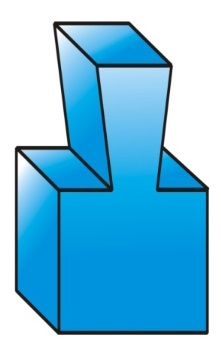 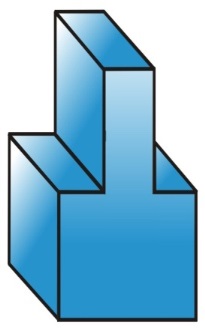 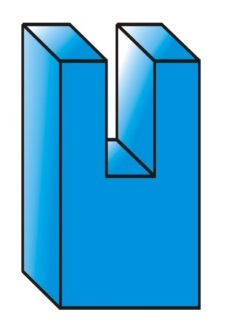 B
A
C
D
Hình 5.2: bản vẽ các vật thể
Vật thể
A
B
C
D
Bản vẽ
1
2
3
4
B. BÀI TẬP THỰC HÀNH
ĐỌC BẢN VẼ CÁC KHỐI ĐA DIỆN
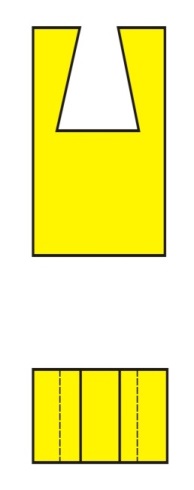 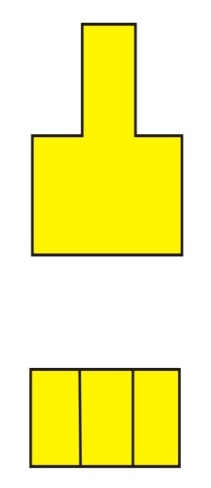 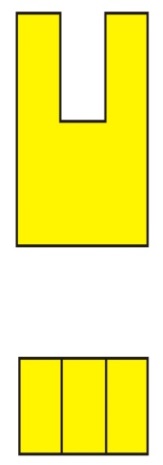 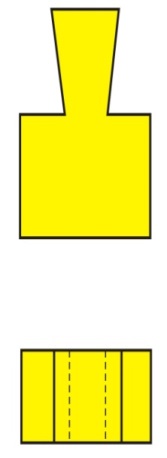 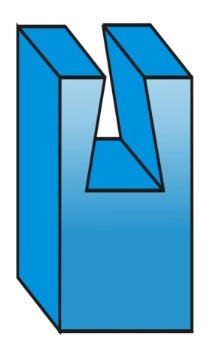 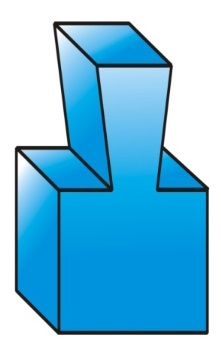 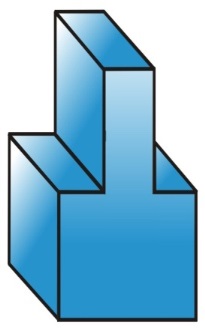 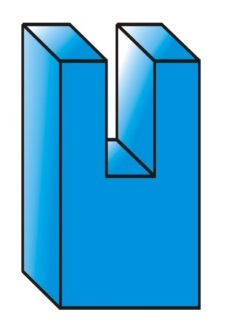 B
A
C
D
2
1
3
4
Hình 5.2. Các vật thể
Hình 5.1. Bản vẽ các hình chiếu
Bảng 5.1
X
X
X
X
B. BÀI TẬP THỰC HÀNH
ĐỌC BẢN VẼ CÁC KHỐI ĐA DIỆN
III. Luyện tập
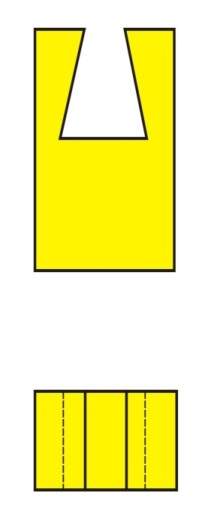 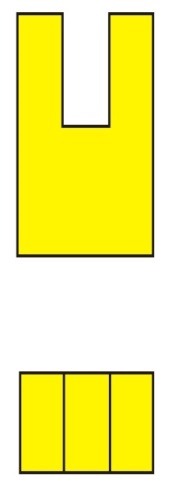 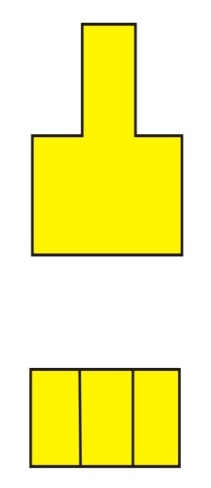 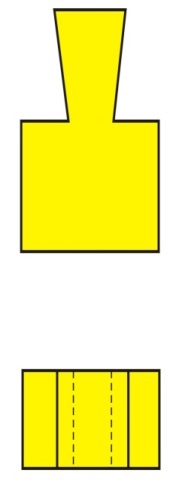 VẼ LẠI 3 HÌNH CHIẾU (ĐỨNG, BẰNG, CẠNH) CỦA 4 VẬT THỂ TRÊN (HÌNH 5.2 Trang 21)
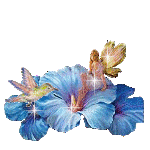 DẶN DÒ:
  - Trả lời câu hỏi và làm bài tập trong sách giáo khoa.
  - Học bài. 
  - Xem trước bài 6,7
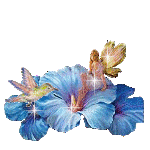 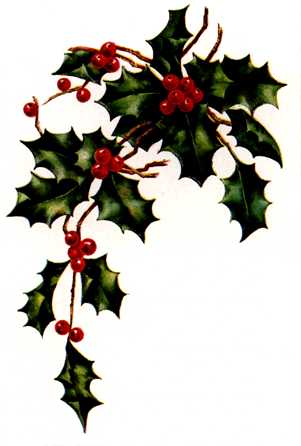 Bài học đã kết thúc
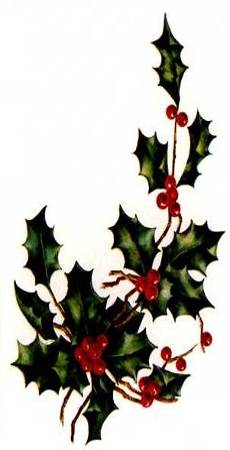